WELCOME
Class B Bridge Inspection Course
1
[Speaker Notes: Welcome
Personal Introduction]
Course Instructors
Primary Instructors / Trainers 
Garry Roberts
Randy Bredo

Guest Lecturers
AT/Department specialists
Sub-consultant specialists

Refer to Course Schedule
2
General Information
Emergency Protocol
Washrooms 
Smoking
At designated locations only - minimum 30 ft from building entrances
Daily sign out is required at the front desk
Note Taking & Course Materials
Course Evaluations
3
Room Access
Access key required to gain access through double doors from atrium into conference room area.

Access key required when using the washroom.

Access keys will be left at front of room on coffee table for use by students. 

Please return the key after use.
4
Parking
5
Nearby Lunch Options
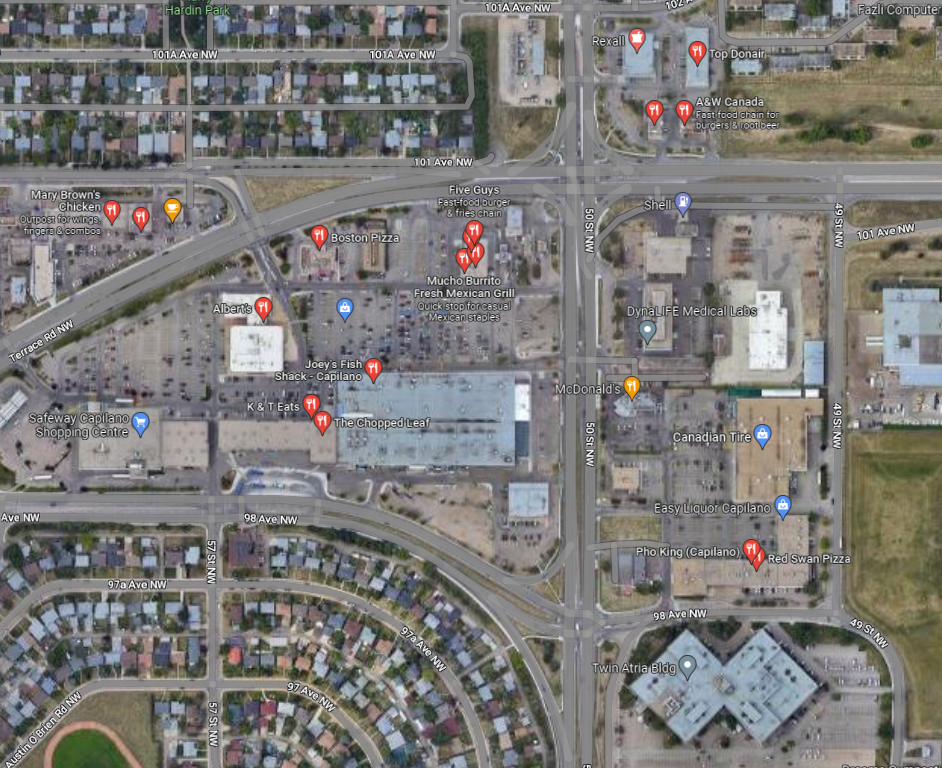 6
Self Introduction
Name
Organization
Present or Proposed Involvement with Bridge and Culvert inspection
Fill out the Name Tag/Placeholder
7
BIM Inspector Training
**Alberta Transportation Requires All BIM course participants            to self-register for TIMS/BIS application for certification tracking purposes**

https://extranet.inftra.gov.ab.ca/inftra_login.html

https://extranet.inftra.gov.ab.ca/Self_Registration_Guide_to_Access_TIMS.pdf
8
Course Schedule
Monday – Friday 
Start Time 8:00 am
Finish Times 4:30 - 4:45 pm
Field Trip on Wednesday
Hard Hat, Hi-Vis Safety Vest, Hip/Chest Waders, Boots
Clip board, flashlight, hammer, tape measure
Transportation provided. Bring lunch.
Preparation Requirements
Questions allowed at anytime
9
Four Closed Book Exams:
Tuesday morning, Thursday morning;
Friday morning, and, Friday afternoon
Quizzes
Pass mark is 70%
Marks posted daily – any objections to posted marks contact the instructor
10
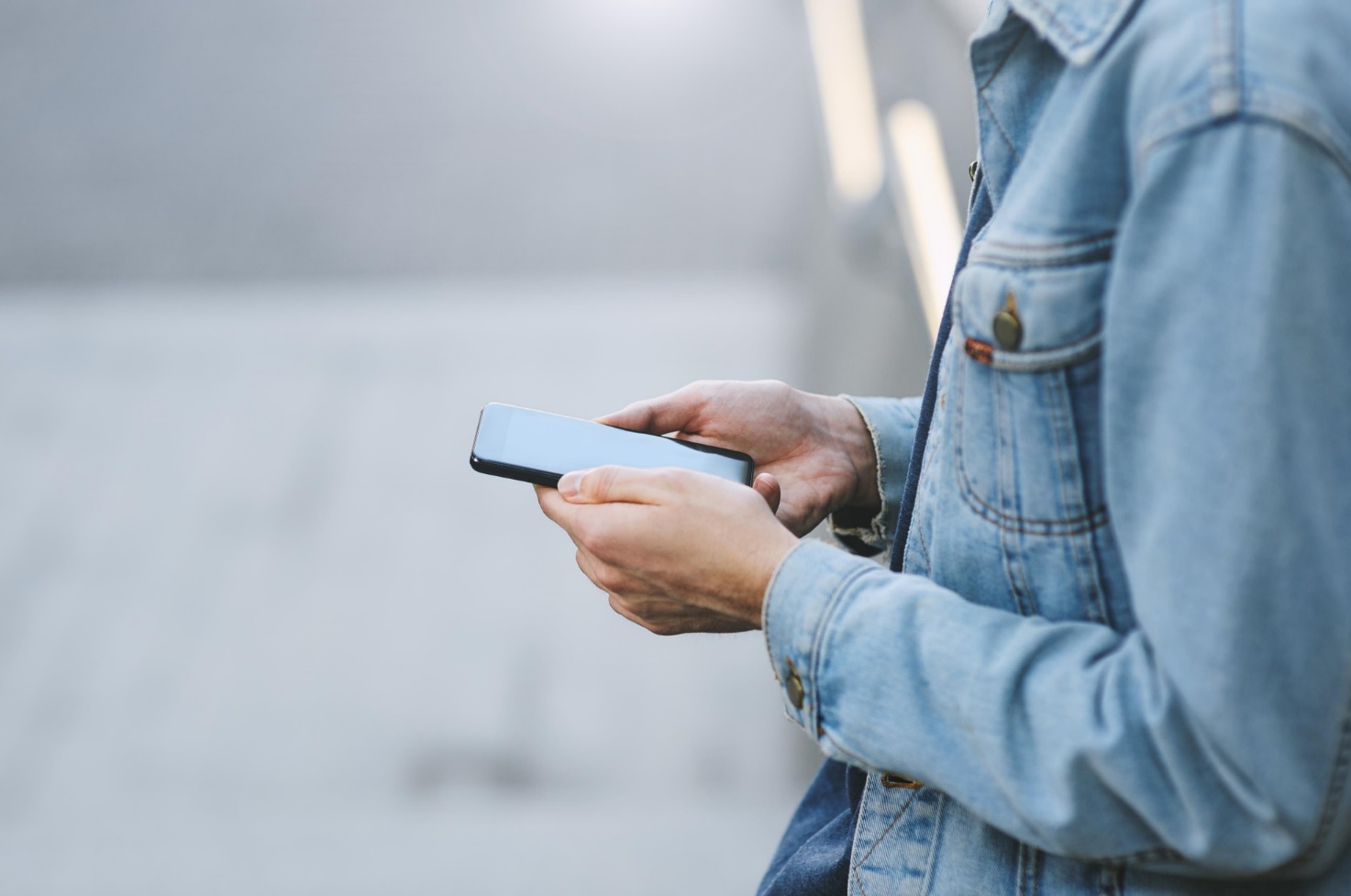 Courtesies
Turn cell phone OFF/vibrate 
No text messaging
No talking during exams – leave the room and talk in the hall once the exam is completed.
11
Course Objectives
Introduction to AT’s BIM system
Learn bridge inspection terminology
Learn inspection protocol and principles
Introduction to bridge/culvert maintenance
12
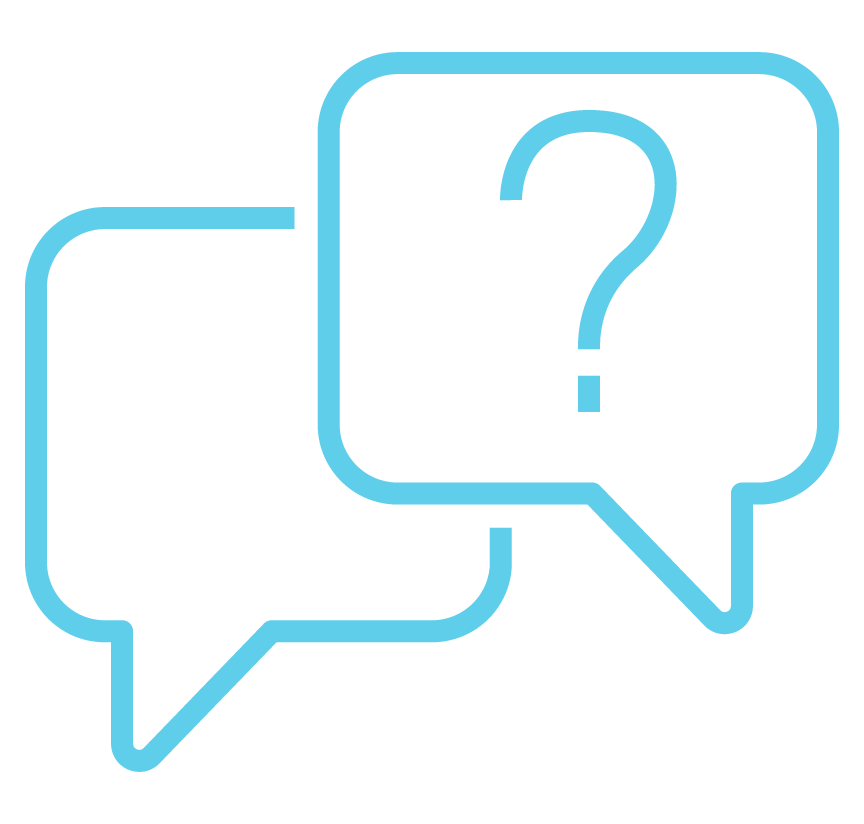 Questions?
13